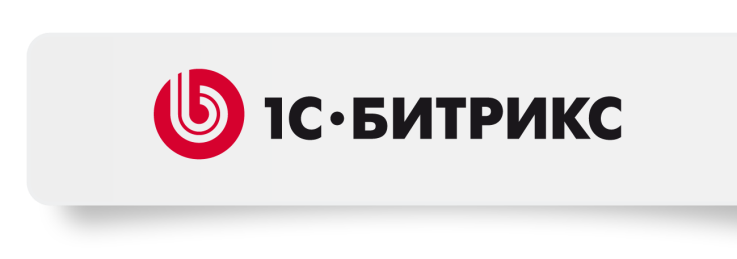 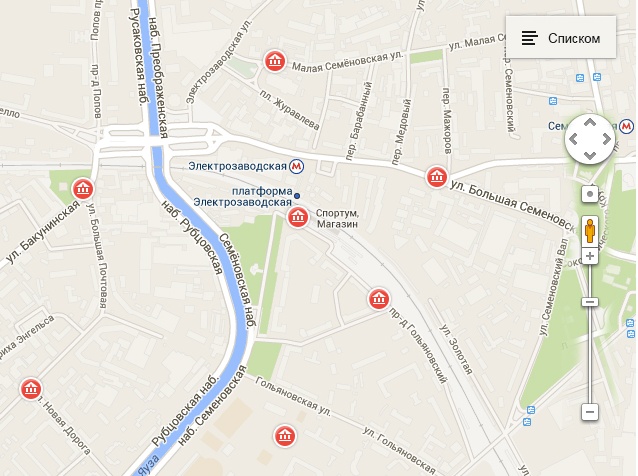 Особенности разработки приложений для Маркетплейс на примере модуля «1С-Битрикс: Интерактивная карта объектов»

Надежда Шикина, менеджер по развитию отраслевых решений «1С-Битикс»
1
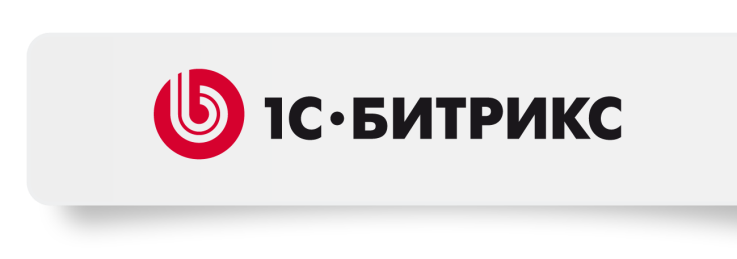 1С-Битрикс: Интерактивная карта объектов
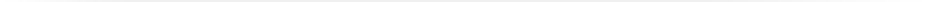 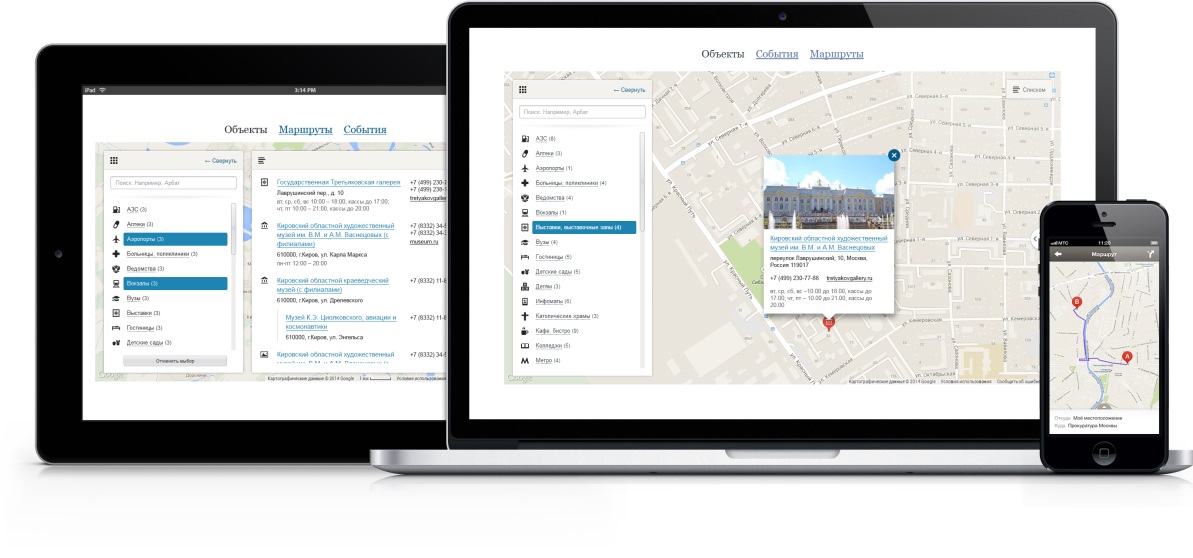 Готовые шаблоны дизайна и демо-контент
Карта объектов, событий и маршрутов
Версия для мобильных устройств
Документированный API
Доступен в Маркетплейс
Техподдержка
Онлайн-демо
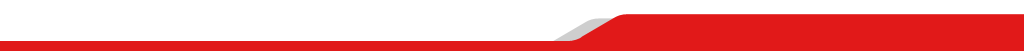 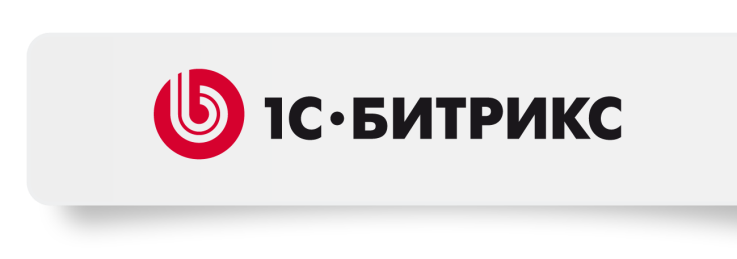 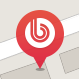 Интерактивная карта: сценарии использования
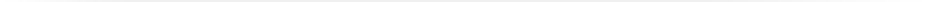 Для городских порталов:
Показ социальных объектов (учебные, медицинские учреждения)
Афиша важных событий
Туристические маршруты
Для  офиса или сети офисов
Показ  схемы проезда и сети офисов 
Показ офисов по категориям (например набор услуг, режим работы и т.п)
Для транспортного сайта
Карта маршрутов автобусов и т.п
 Карта парковок и азс 
Прокат машин
Для интернет-магазинов: 
Показ магазинов, где есть самовывоз
Показ точек доставки, где есть примерочные
Показ магазинов, где можно купить в кредит
Показ магазинов, где действуют накопительные карты партнеров
Для банков:
Типы отделений: офисы, банкоматы
отделения  по различным категориям, режим работы, обслуживание физ лиц и т.п);
региональные представительства
прокладка маршрута
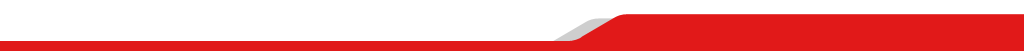 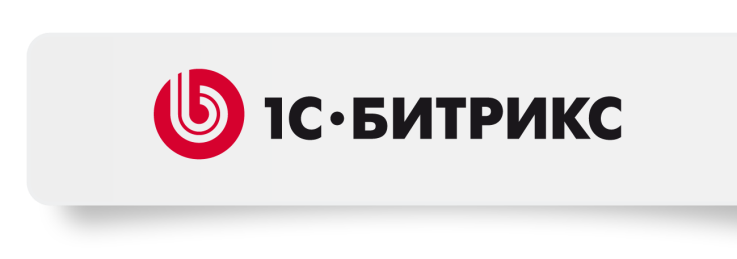 Интерактивная карта: примеры использования
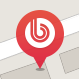 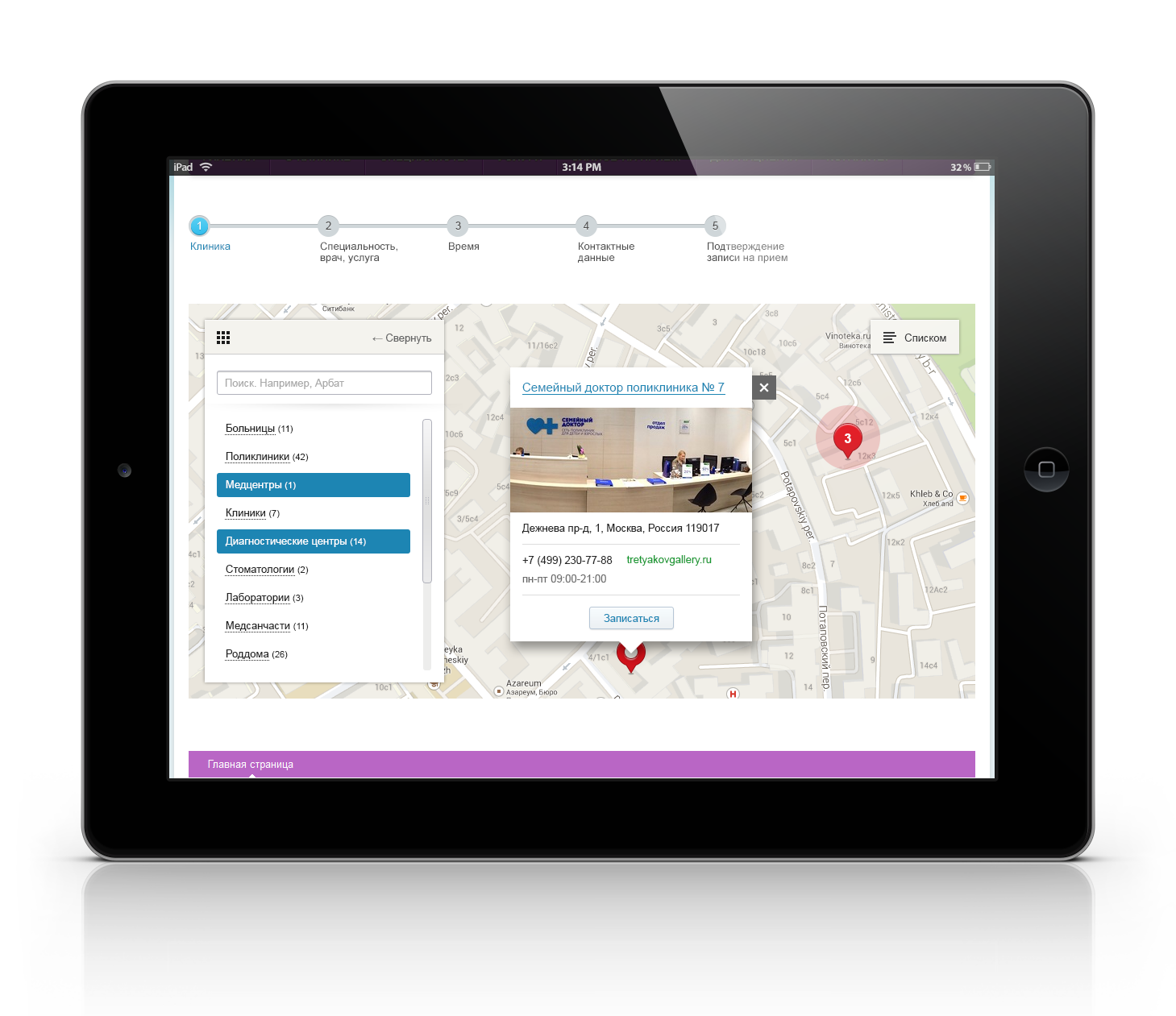 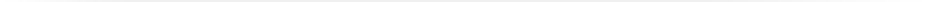 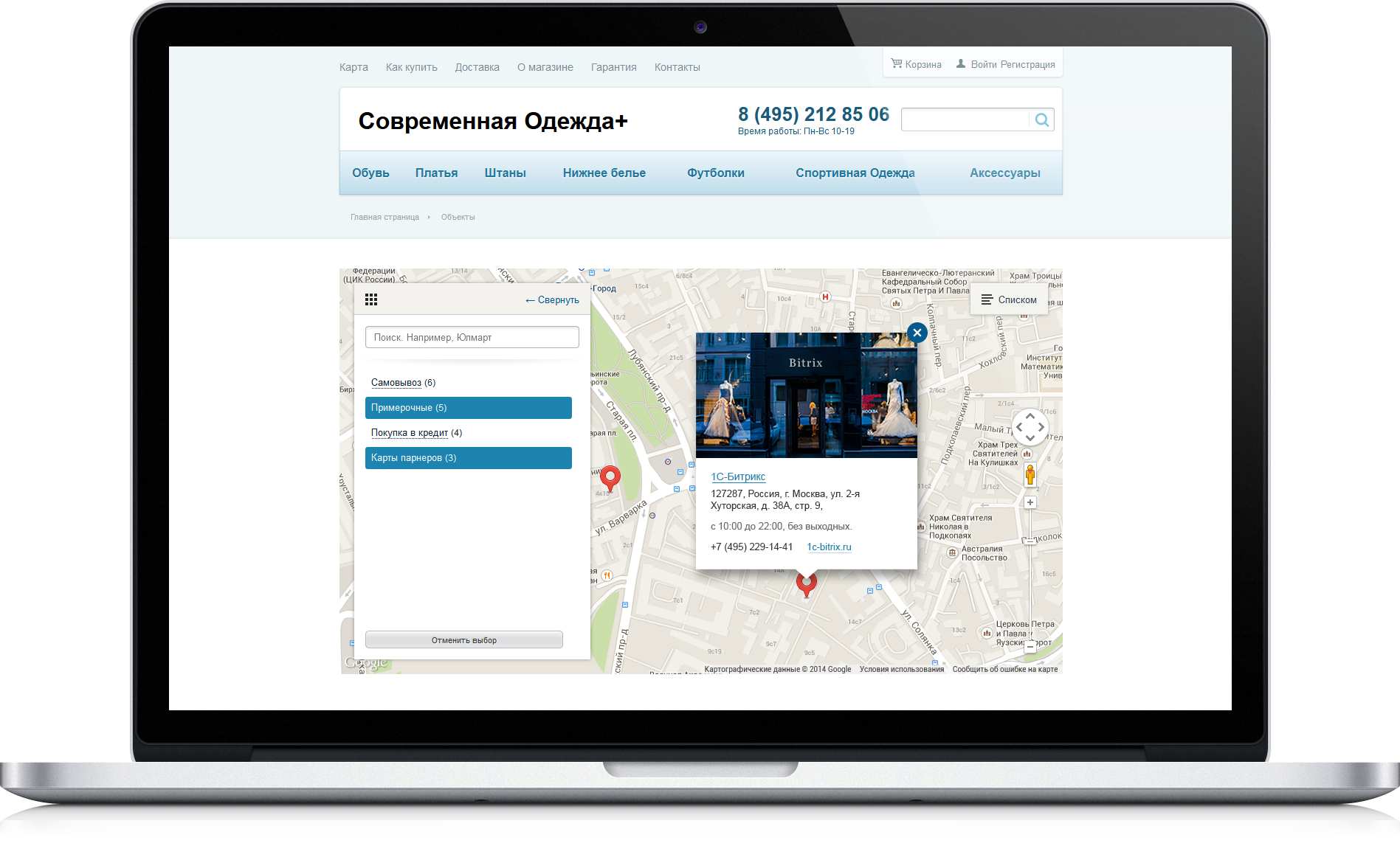 Модуль входит в состав  готовых решений 1С-Битрикс
«1С-Битрикс: Официальный  сайт государственной организации»
«1С-Битрикс: Сайт медицинской организации»
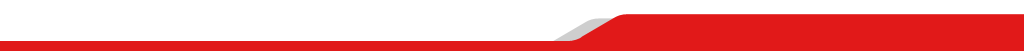 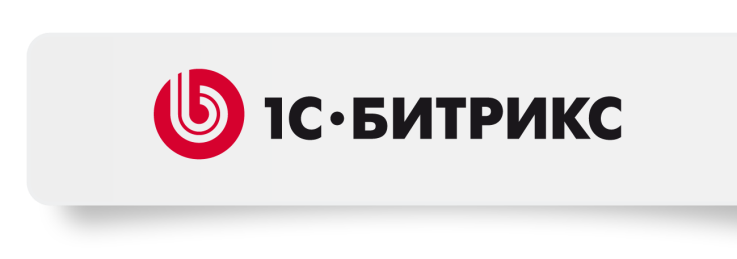 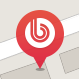 Интерактивная карта
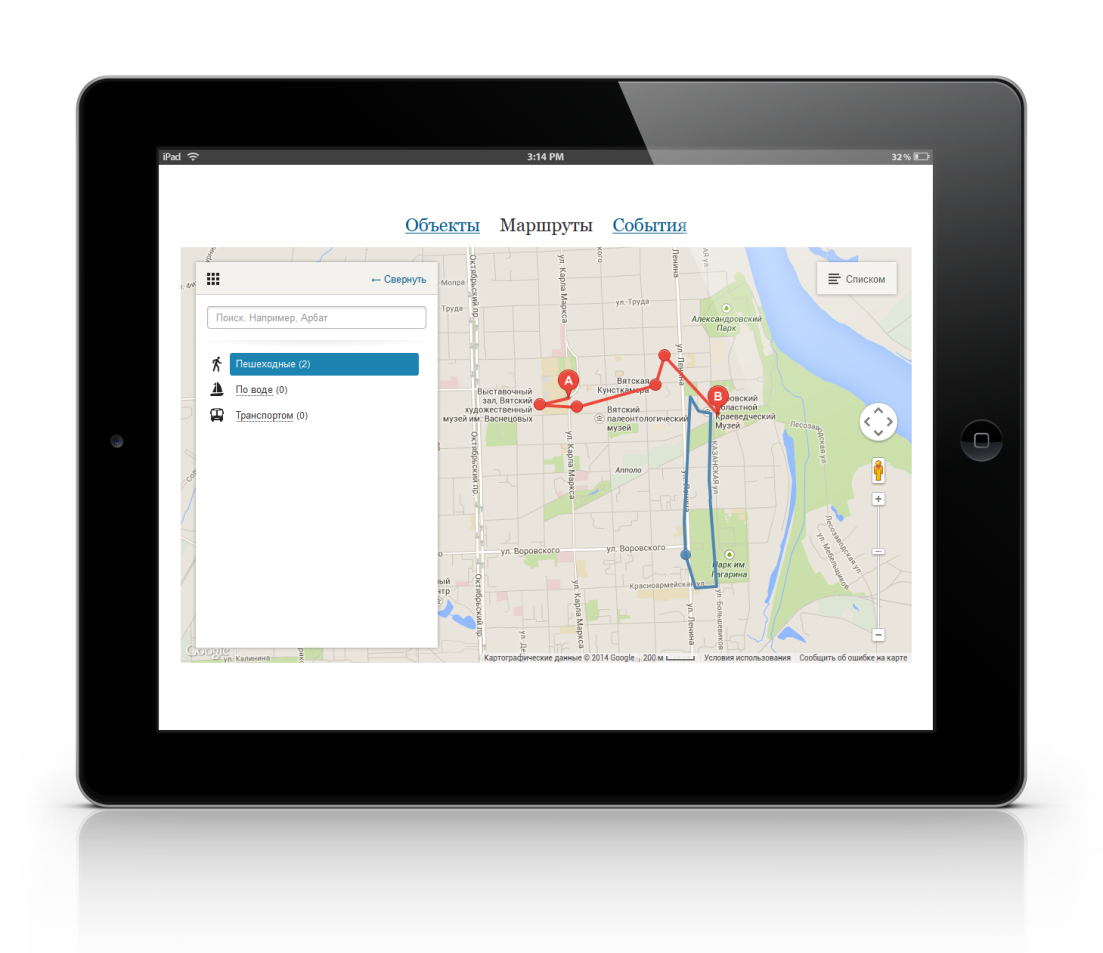 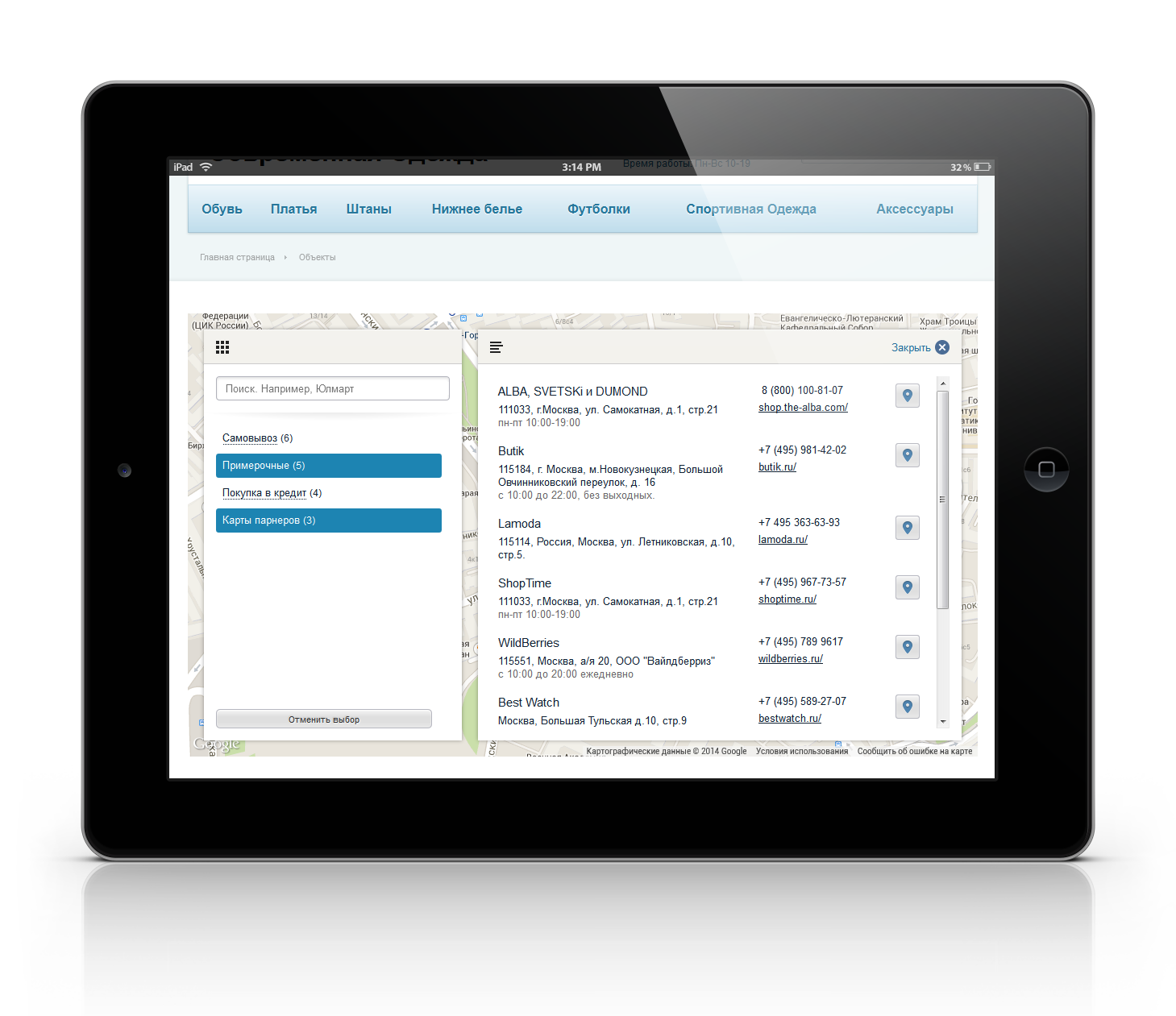 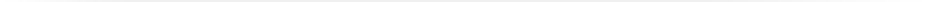 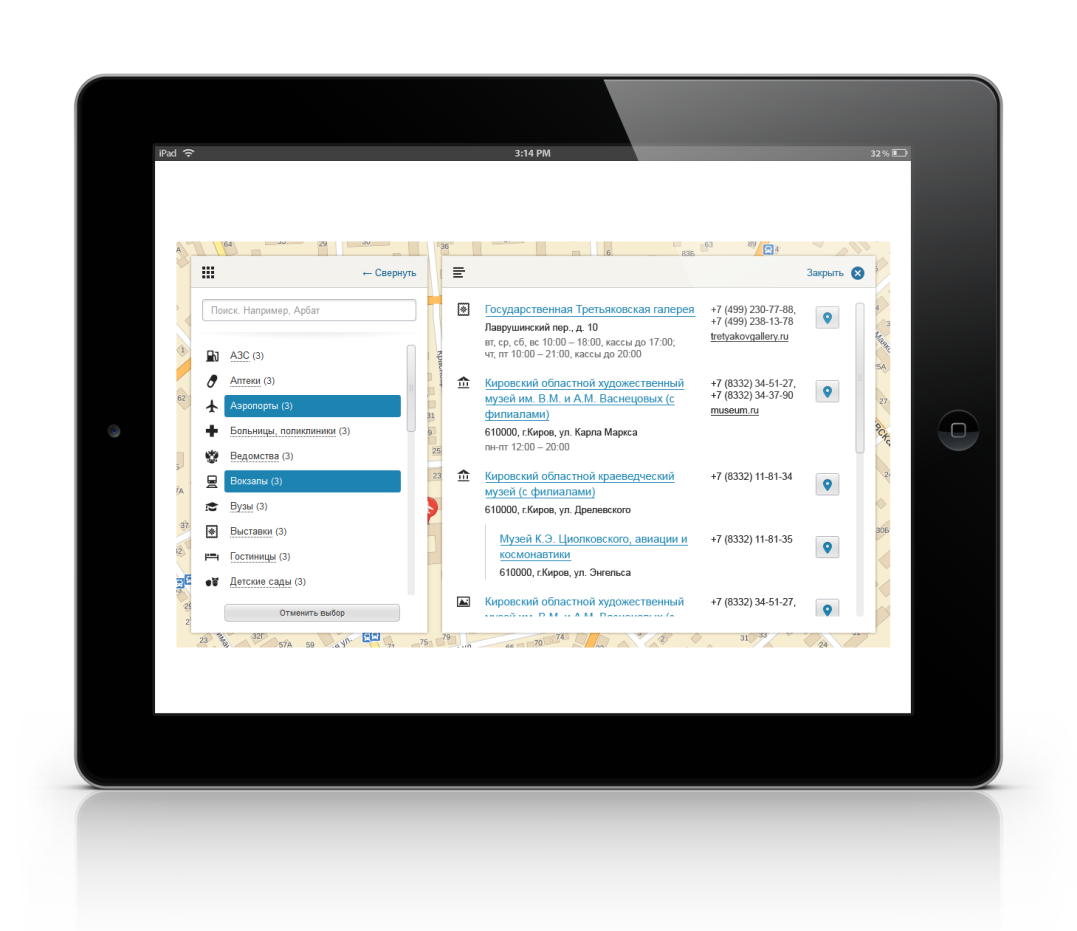 Карта объектов и событий
отображение объектов  на Яндекс.Картах или Google Maps 
группировка объектов по категориям 
список объектов
поиск объектов по их названию
детальная информация об объекте 
прокладка маршрута до объекта
Карта маршрутов
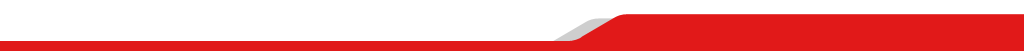 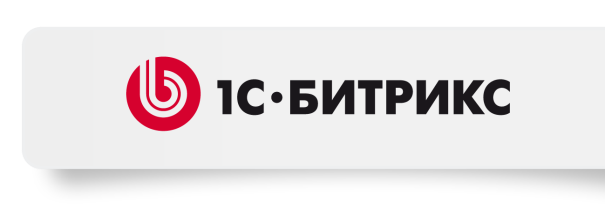 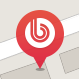 Мобильная карта
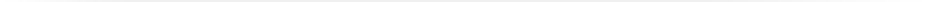 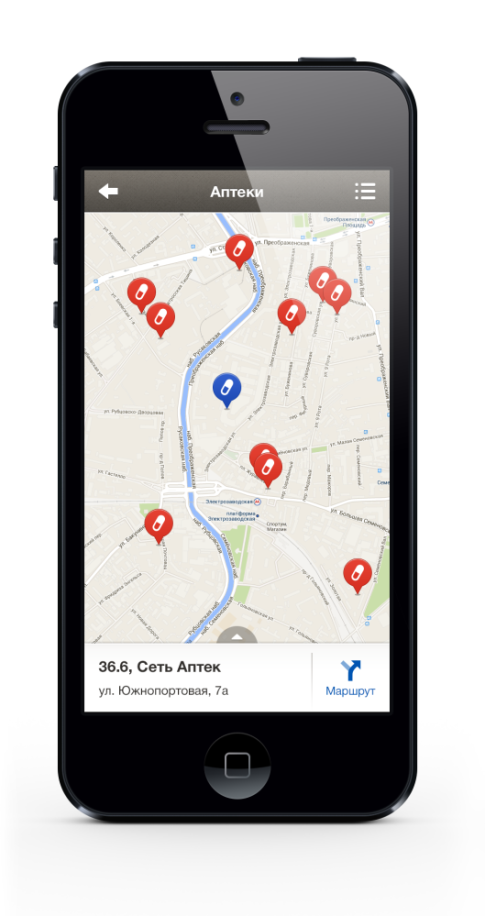 Доступность с мобильных устройств:
 Шаблон  для мобильной версии сайта
 Шаблон для мобильного приложения
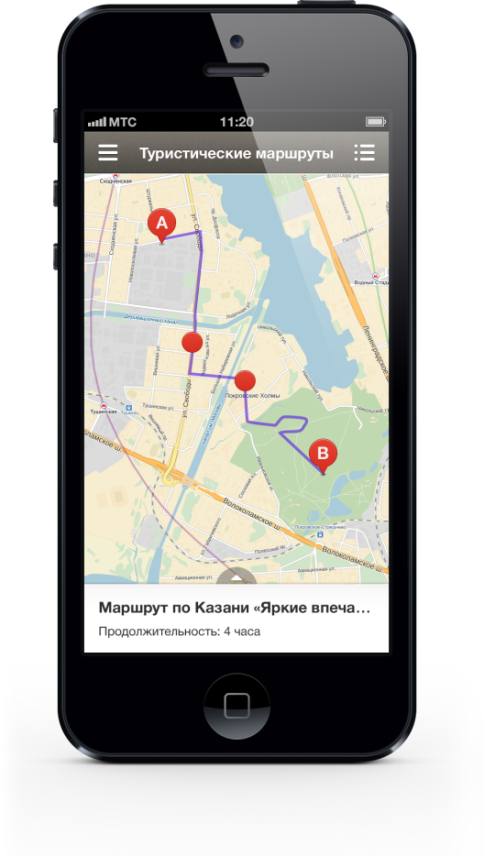 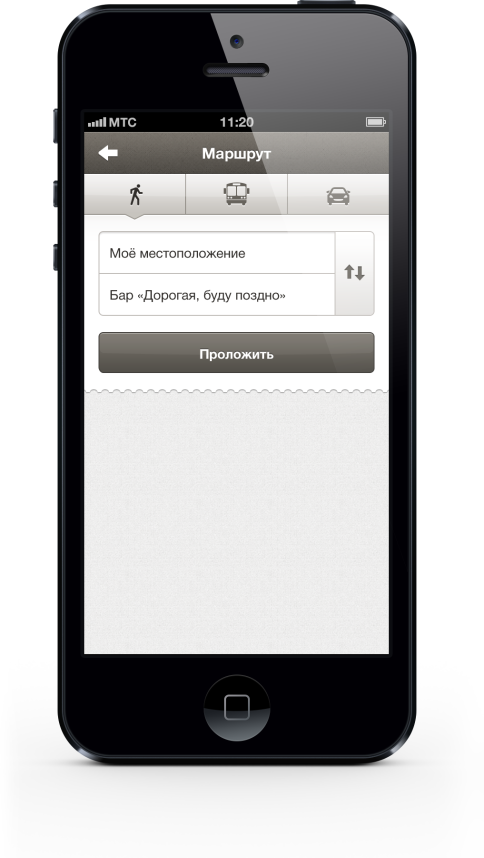 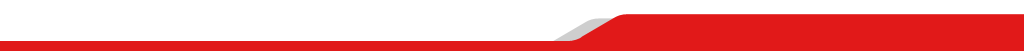 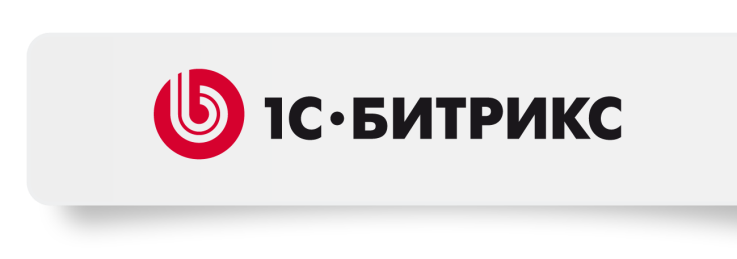 Управление картой (API)
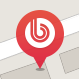 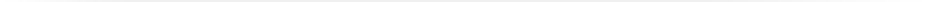 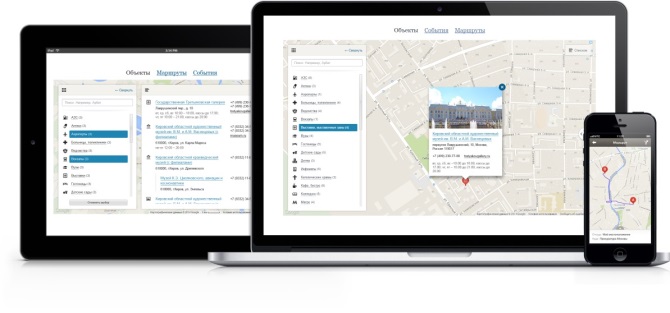 Поддержка  Яндекс.Карты и Google Maps 
Единый источник данных и для мобильной и для десктоп версии

Кастомизация внешнего вида (задание пользовательских маркеров, изменение высоты карты, цвета линий , текст сообщений и т.п):
через интерфейс административной панели 1С-Битрикс
Через настройки компонента
с  помощью настройки  параметров и CSS 
Настройка маршрутов
Совершено разные  интерфесйсные подходы для десктоп и мобильной версии
Защита модуля от воздействия некачественного кода шаблонов сайта
Защита от ввода некорректных данных
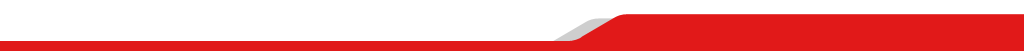 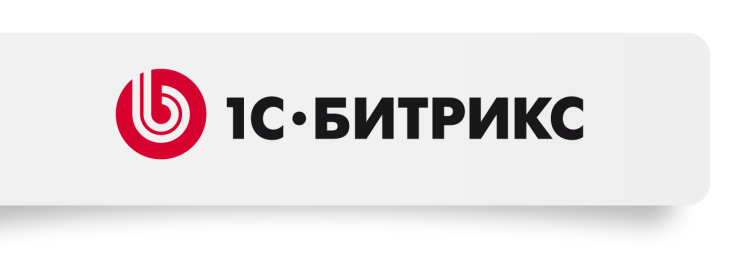 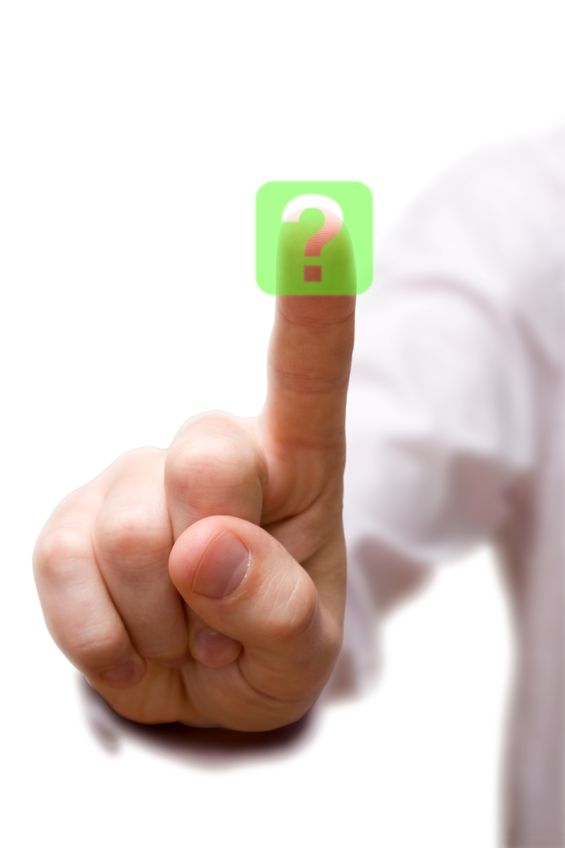 Спасибо за внимание!
Вопросы?
Надежда Шикина
ns@1c-bitrix.ru
http://marketplace.1c-bitrix.ru/solutions/bitrix.map/?sphrase_id=3134763
8
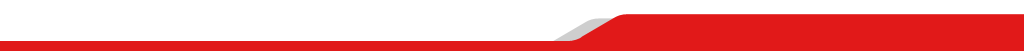